A Pilot Study to Develop VR Case Review Instrument for WIOA Performance Measure Data Collection
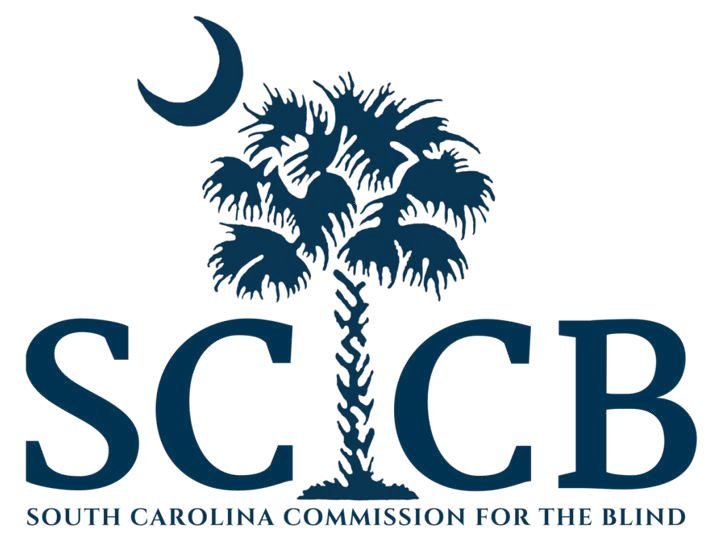 Elaine Robertson, MRC, CRC
Senior Consultant / Interim Director
South Carolina Commission for the Blind (SCCB)
Introduction
In 2015 the Rehabilitation Services Administration implemented the Workforce Innovation and Opportunity Act (WIOA). This Act changed the way Vocational Rehabilitation (VR) services were provided in all state agencies as well as the performance measures the RSA would now utilize to verify compliance. The Act also moved VR focus from quantity to quality, requiring a major change in how data was collected, interpreted, and reported. This project focused on the performance measures for case documentation and creating a consistent method of interpreting quality. The instrument is needed to measure compliance not only with WIOA but also with state and internal agency regulations.
Method & Procedures
Results
Primary Categories Reviewed: Application, Eligibility, Disability Classification, Vocational Assessment, IPE, Comparable Benefits, Closure, Employment Outcome, & Transition
97 cases were reviewed
Implications for Future Use & Recommendations
Case management software needs extensive modification
VR Program needs to develop a consistent training program
Agency should have dedicated Quality Assurance personnel for case review purposes. 
Review instrument should be examined annually to ensure all RSA changes are implemented as needed 
VR supervisors should utilize review instrument to prepare for supervision and annual performance reviews with counselors
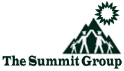 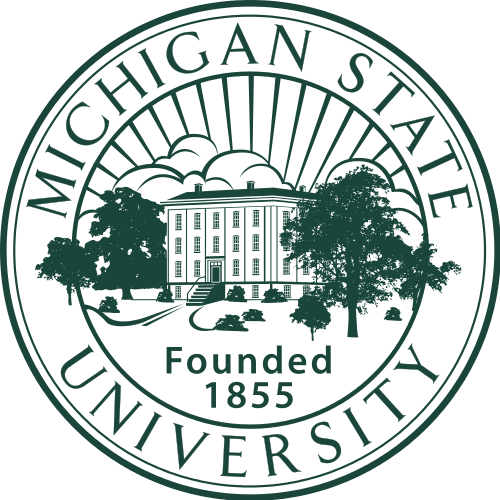 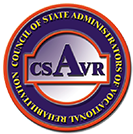 peqatac.org  contact@peqatac.org
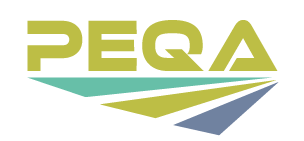 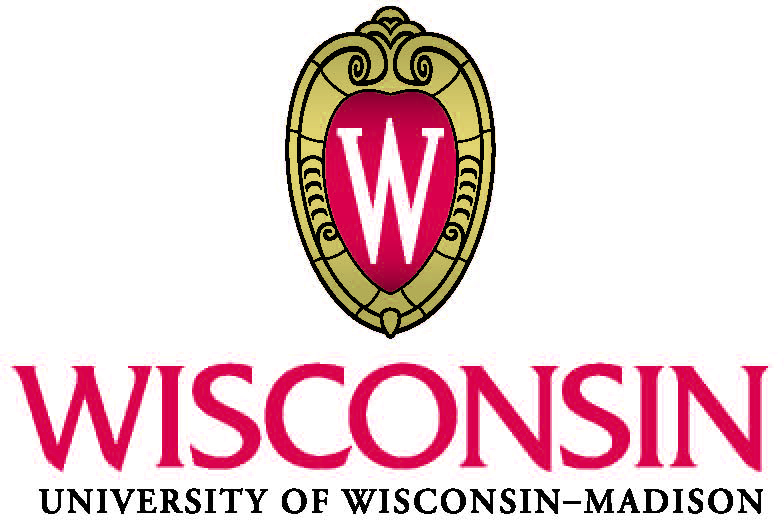 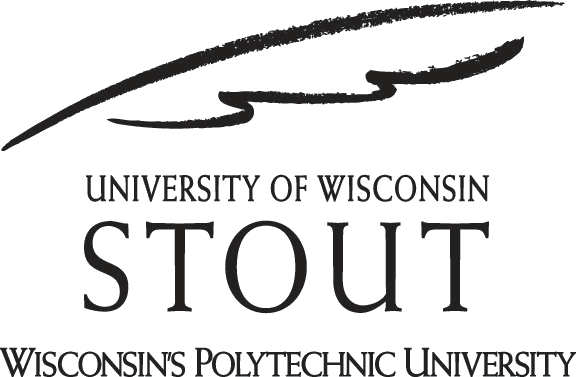 PEQATAC – Program Evaluation and Quality Assurance Technical Assistance Center
The Stout Technical Assistance Center-Program Evaluation and Quality Assurance (SVRI-PEQA) is established under a grant from the Department of Education, Rehabilitation Services Administration (RSA) award number PR#H263B150004.